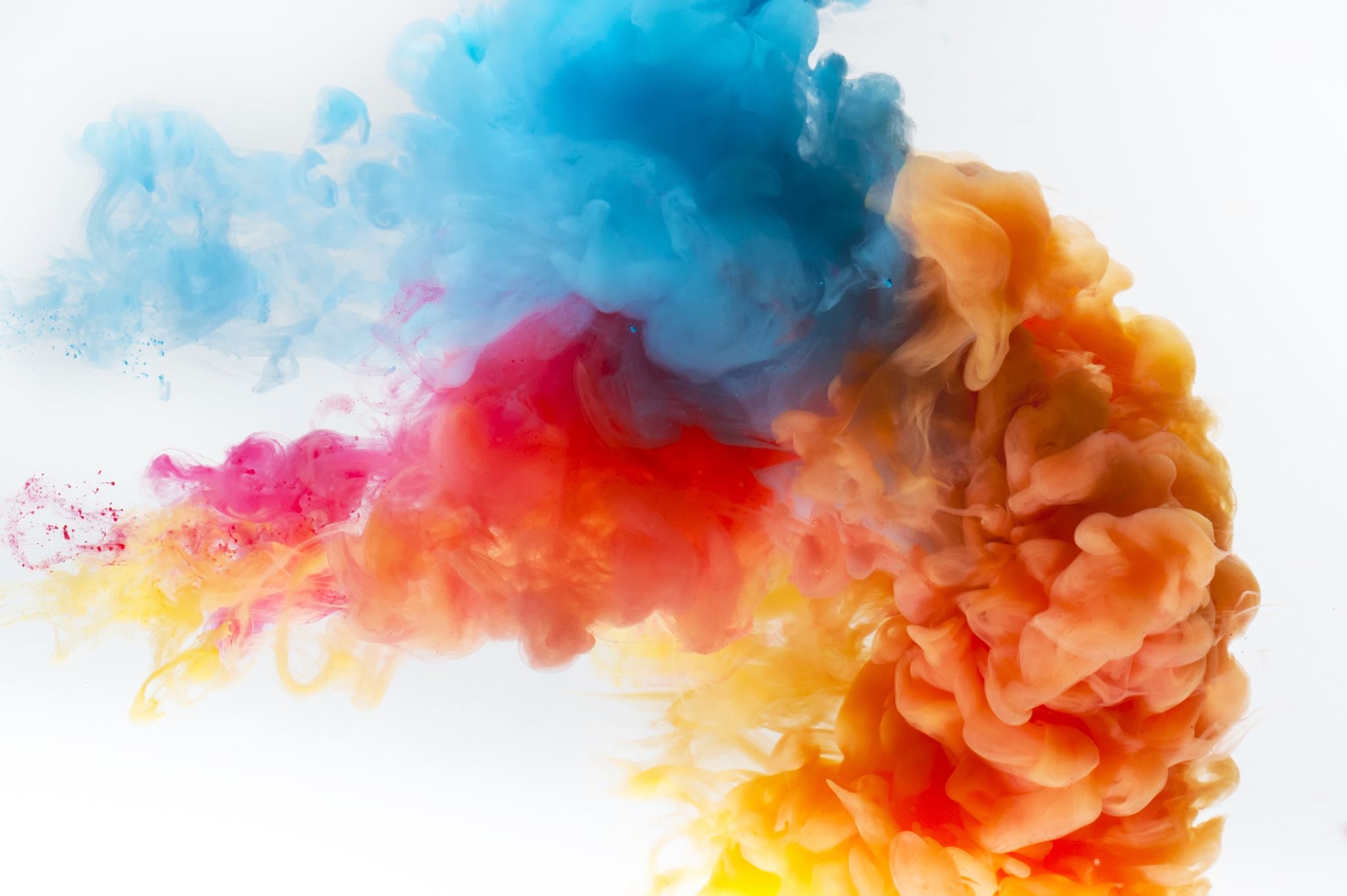 IDÈGENERERING
ENTREPRENÖRSKAP
Te19b 
2020-10-02
Lektionsplanering20201002
Koppling till GY 11 – Entreprenörskap
Ämnets syfte: Undervisningen ska bidra till att eleverna utvecklar tilltro till sina personliga resurser samt stimulera deras kreativitet och lust att anta utmaningar och ta ansvar för att omsätta idéer i praktisk verksamhet.
Centralt innehåll: Idéutvecklingsprocesser: hur man skapar, värderar, förverkligar, vidareutvecklar eller överger idéer inom projektets verksamhetsområde.
KVALIFICERA IDÉER
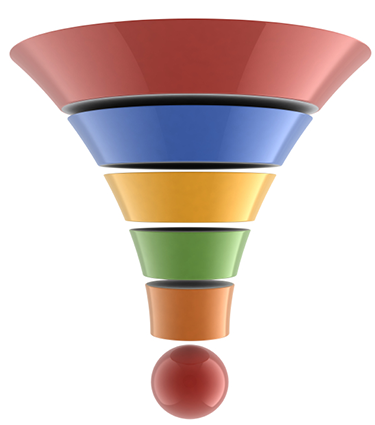 SYFTE OCH MÅL
Komma överens om process
Komma överens om kategorier
Har ni några idéer? Skriv in de första idéerna
INTRODUKTION: DINA IDÉER OCHDITT ENGAGEMANG (10min)
Frågor att diskutera
Ge exempel på något hos dig själv eller i en grupp som
bidrar till att öka kreativiteten,
hindrar och motverkar en kreativ process.
Vad innebär det att vara kreativ enligt dig?
Vilka fördelar finns det med att vara kreativ när man ska arbeta tillsammans i ett projekt med andra?
Hur kan en enskild person bidra ett kreativt arbetssätt i en grupp?
Ge exempel på några generella riktlinjer man kan sätta upp i en grupp för att bidra till ett kreativt arbetsklimat?
En del tycker att det är svårt att vara kreativ, varför är det så tror du
IDÉFABRIKEN (30min)Canvas Idegenerering 1 => BBB breakout 1 etc
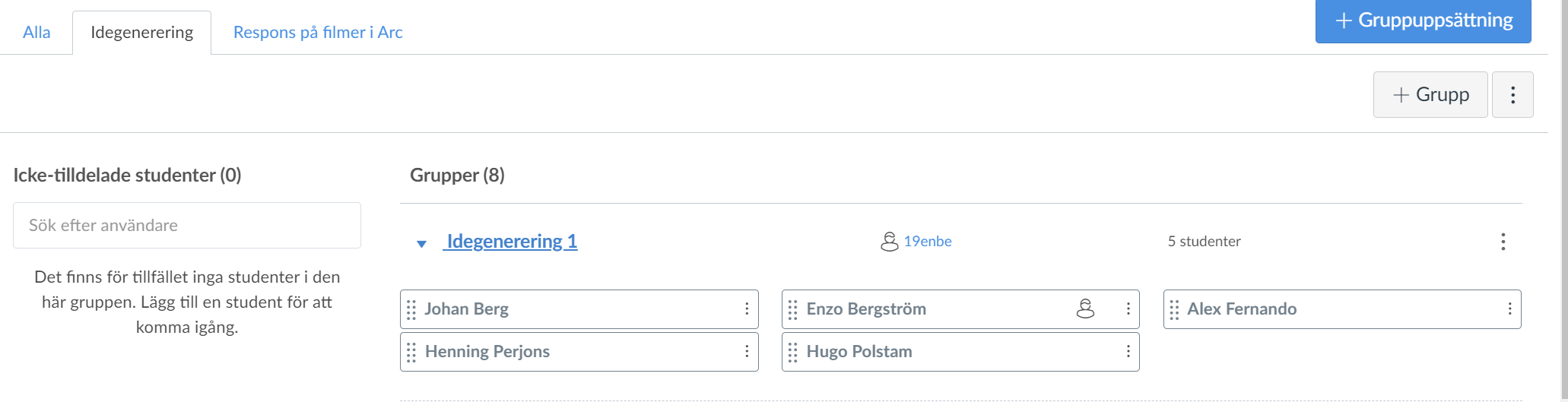 Grupphemsida: uppgiften
Gruppledare: ansvarar för att organisera gruppen
Hemsida för gruppens idéer
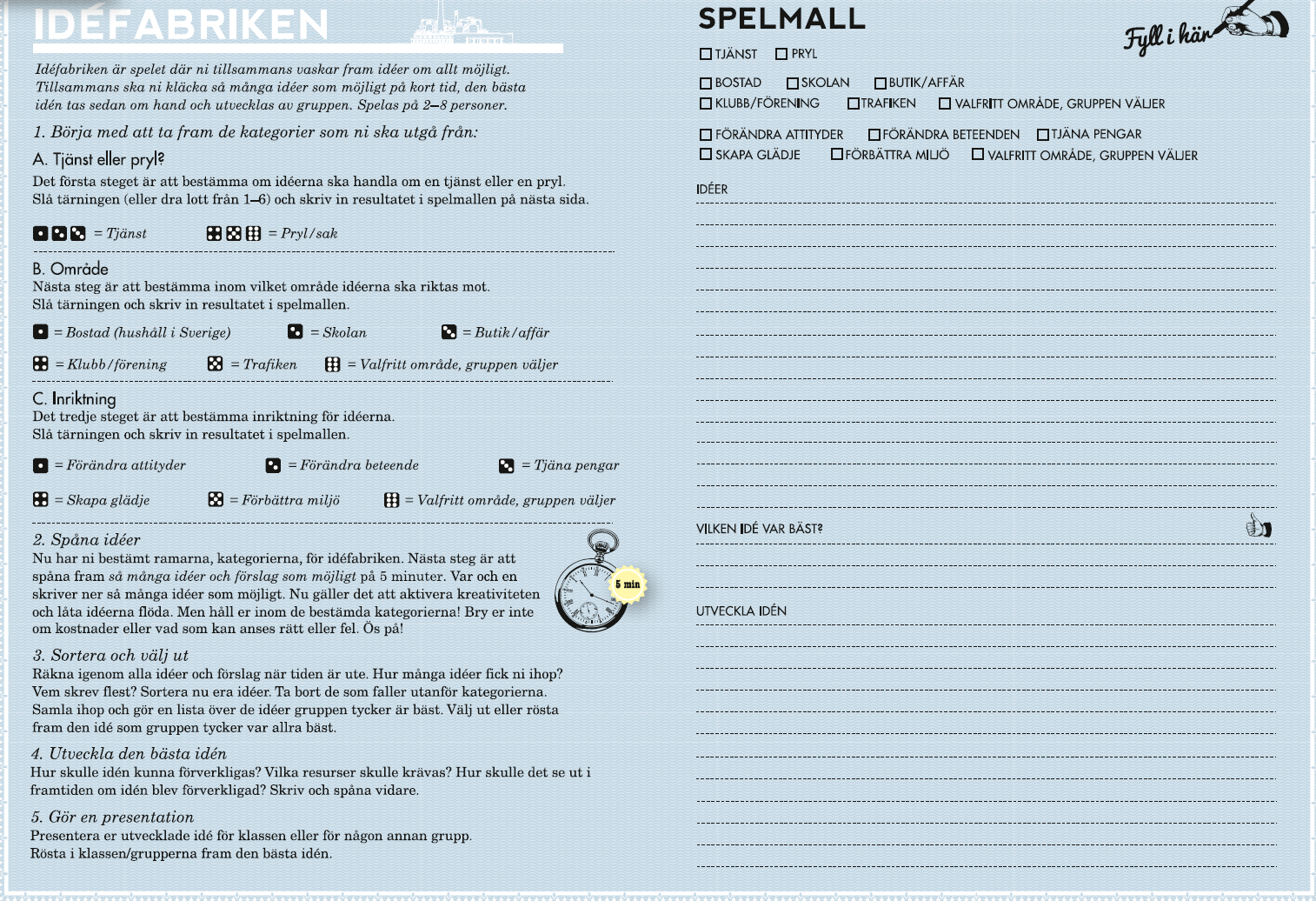 IDÉFABRIKEN